Reckless Love
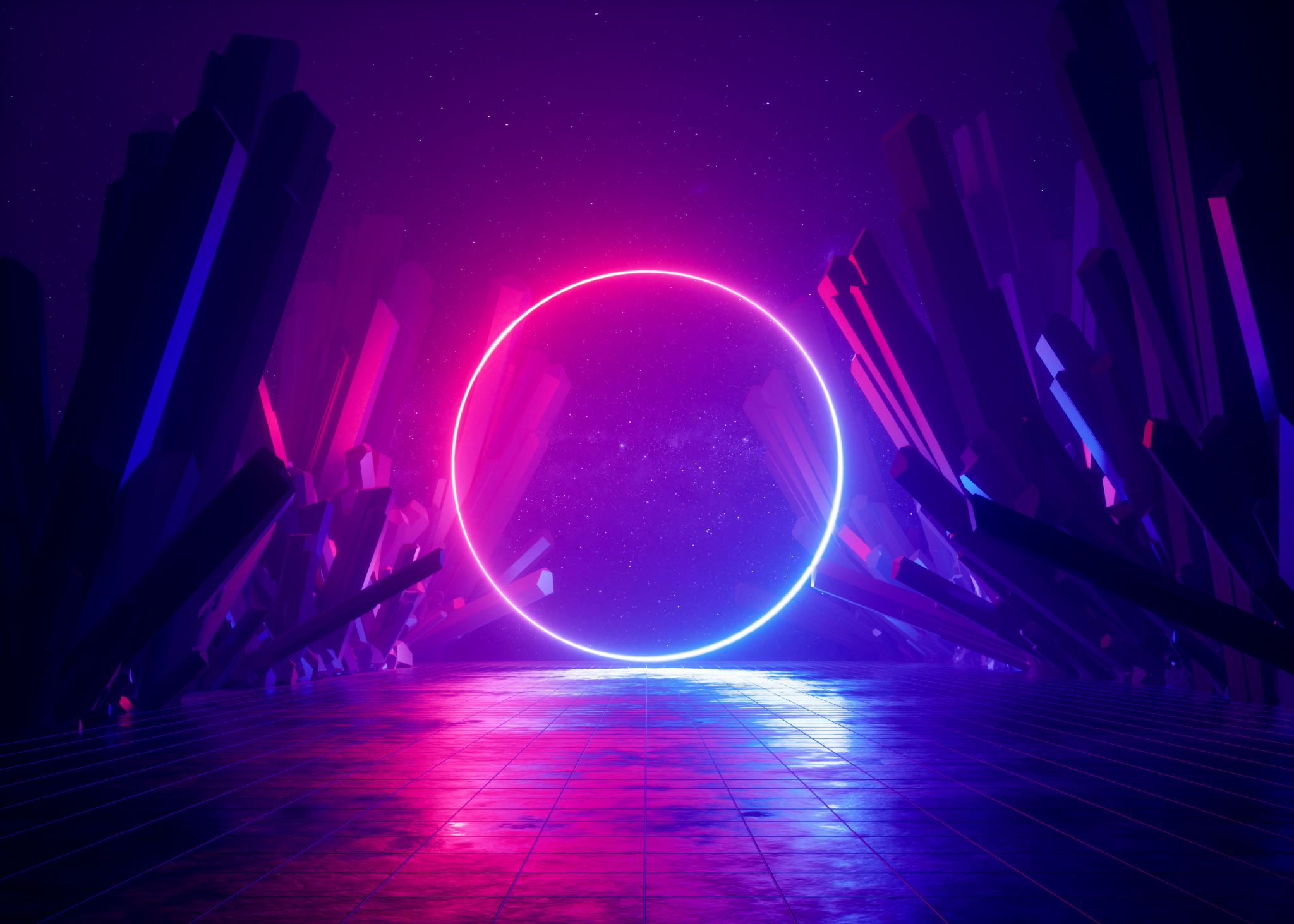 Song by Cory Asbury
永不放弃的爱
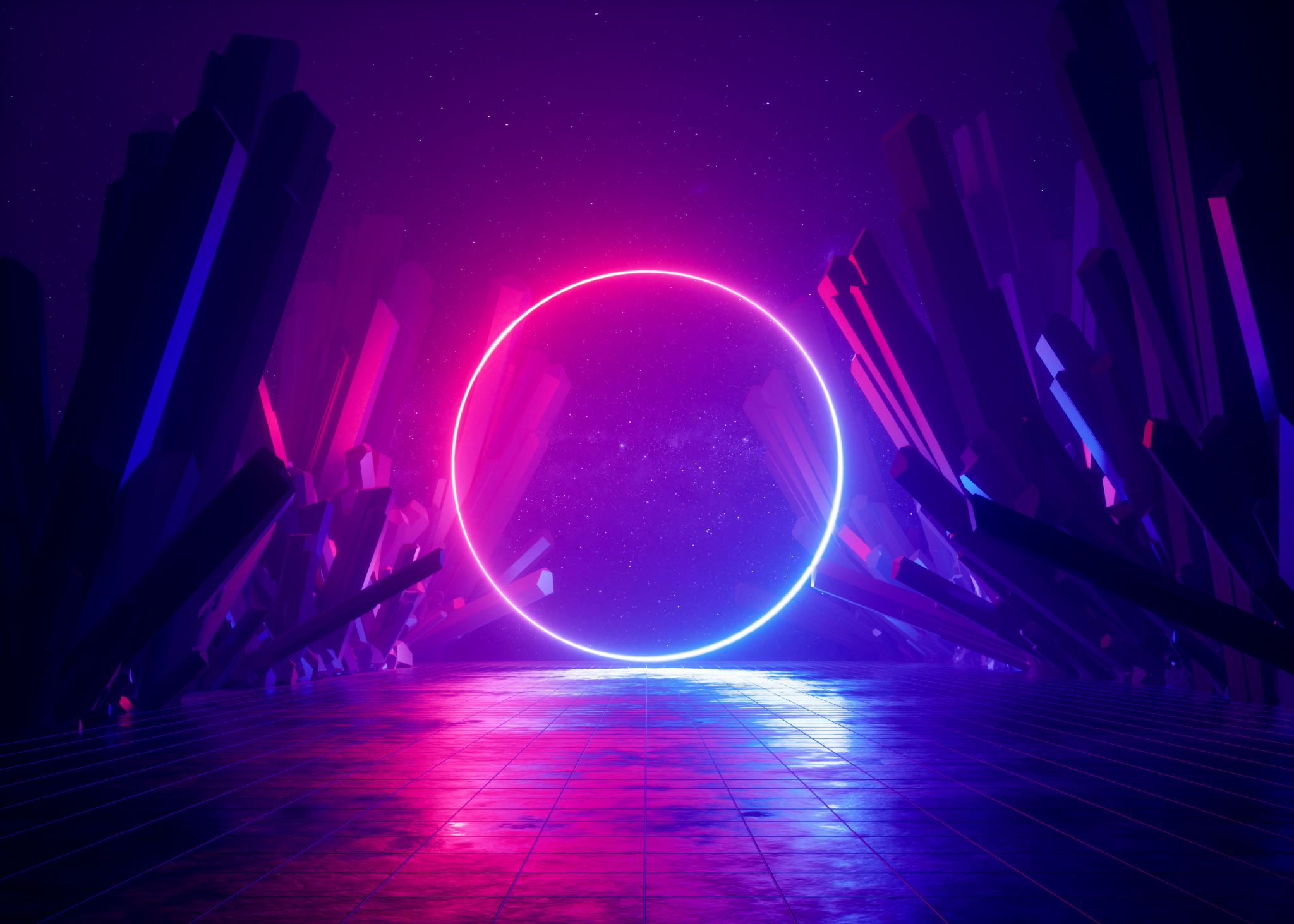 Before I spoke a word, You were singing over meYou have been so, so good to meBefore I took a breath, You breathed Your life in meYou have been so, so kind to me
在我開口之前， 祢已經為我歌唱， 祢對我如此地良善
在我呼吸之前， 祢賜給我氣息， 祢對我如此地慈愛
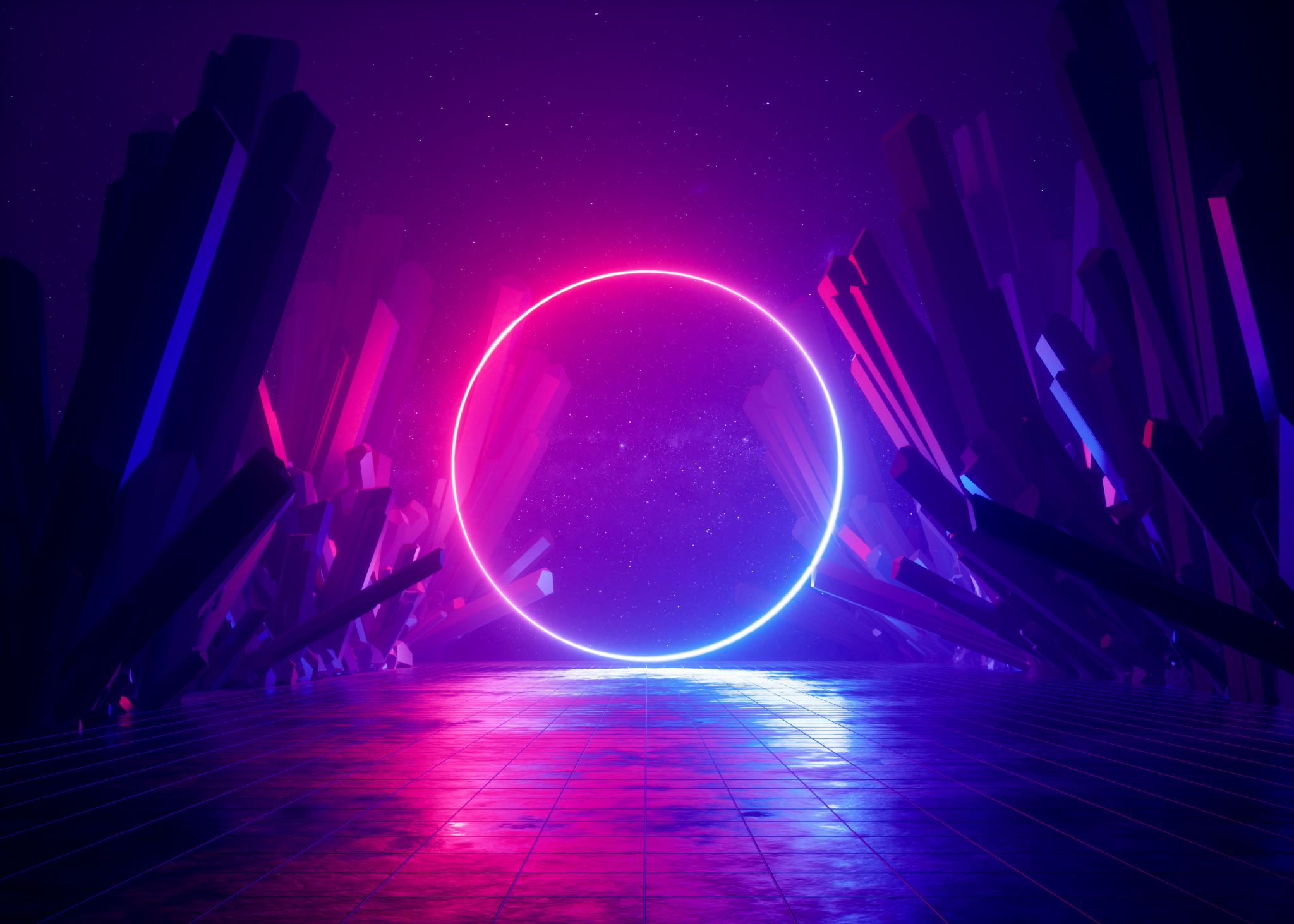 Oh, the overwhelming, never-ending, reckless love of GodOh, it chases me down, fights 'til I'm found, leaves the ninety-nine
Oh， 祢豐盛滿溢， 永不止息， 神火熱的愛
Oh， 祢不住追趕， 奮不顧身， 尋找我回來
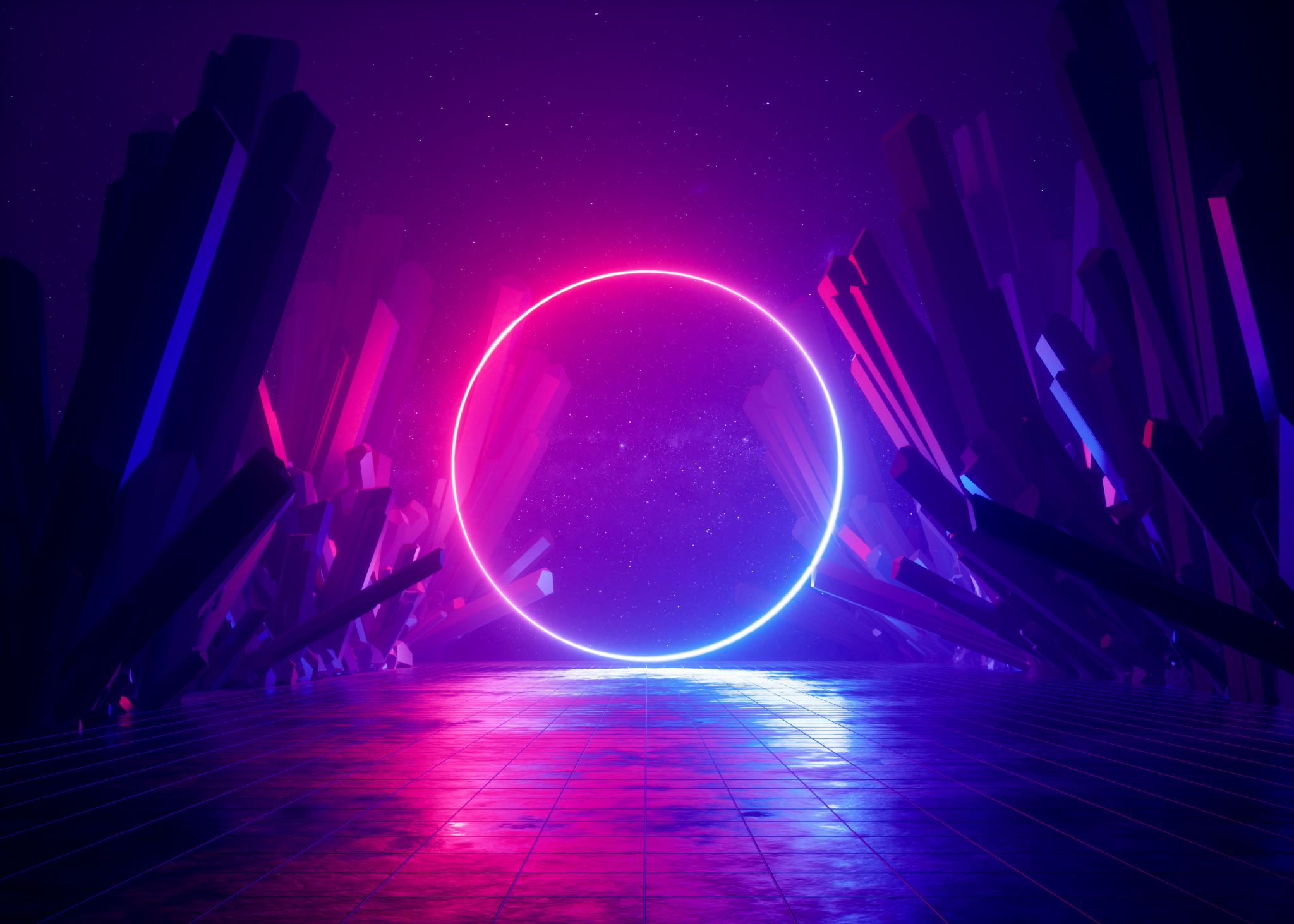 I couldn't earn it, and I don't deserve it, still, You give Yourself awayOh, the overwhelming, never-ending, reckless love of God, yeah
我無法賺取， 不配得珍惜， 祢仍為我捨生命
Oh， 祢豐盛滿溢， 永不止息， 神火熱的愛，
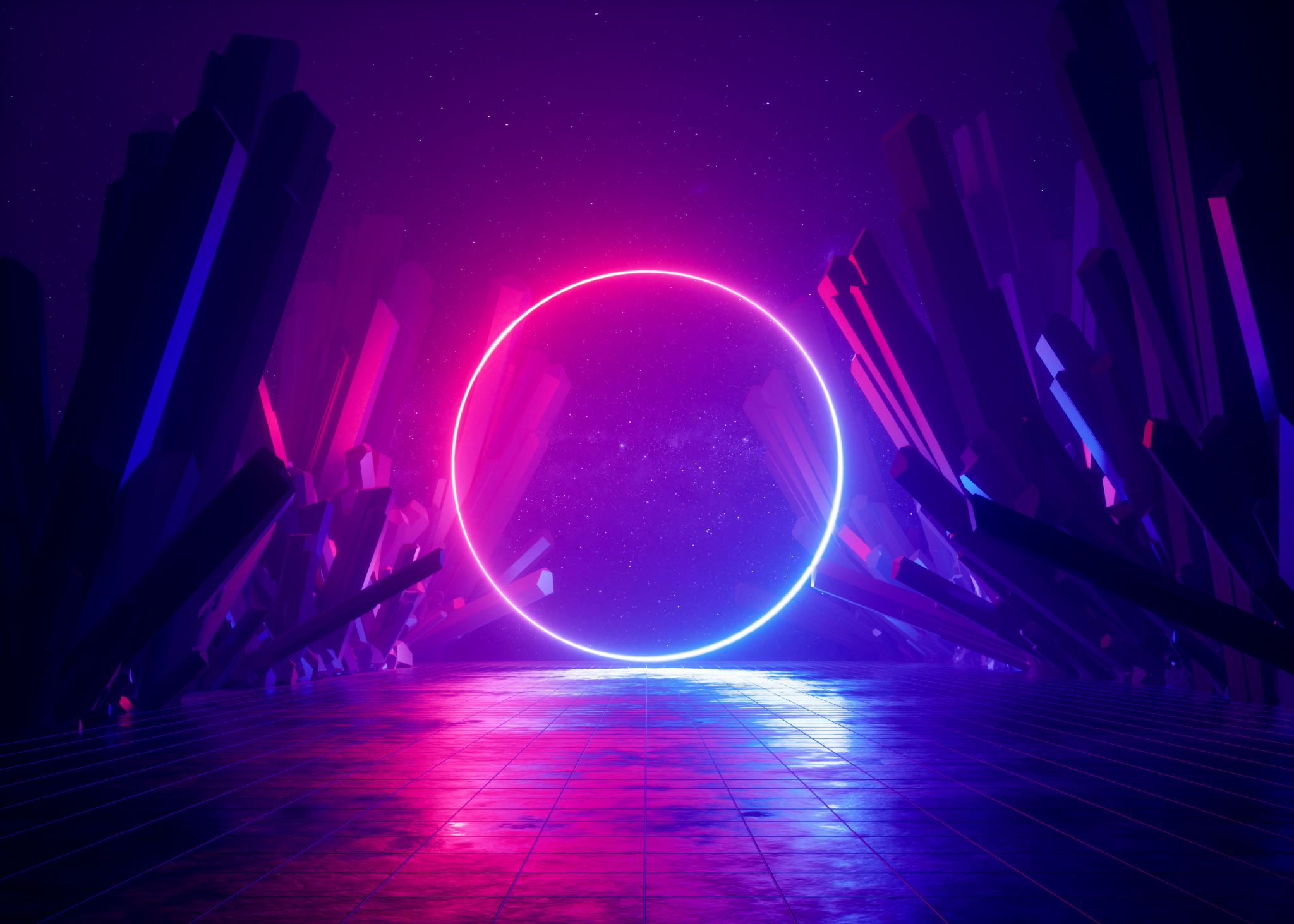 When I was Your foe, still Your love fought for meYou have been so, so good to meWhen I felt no worth, You paid it all for meYou have been so, so kind to me
我與祢為敵， 祢仍為我爭戰，祢對我如此地良善
我無力償還， 祢免了我的債，祢對我如此地慈愛
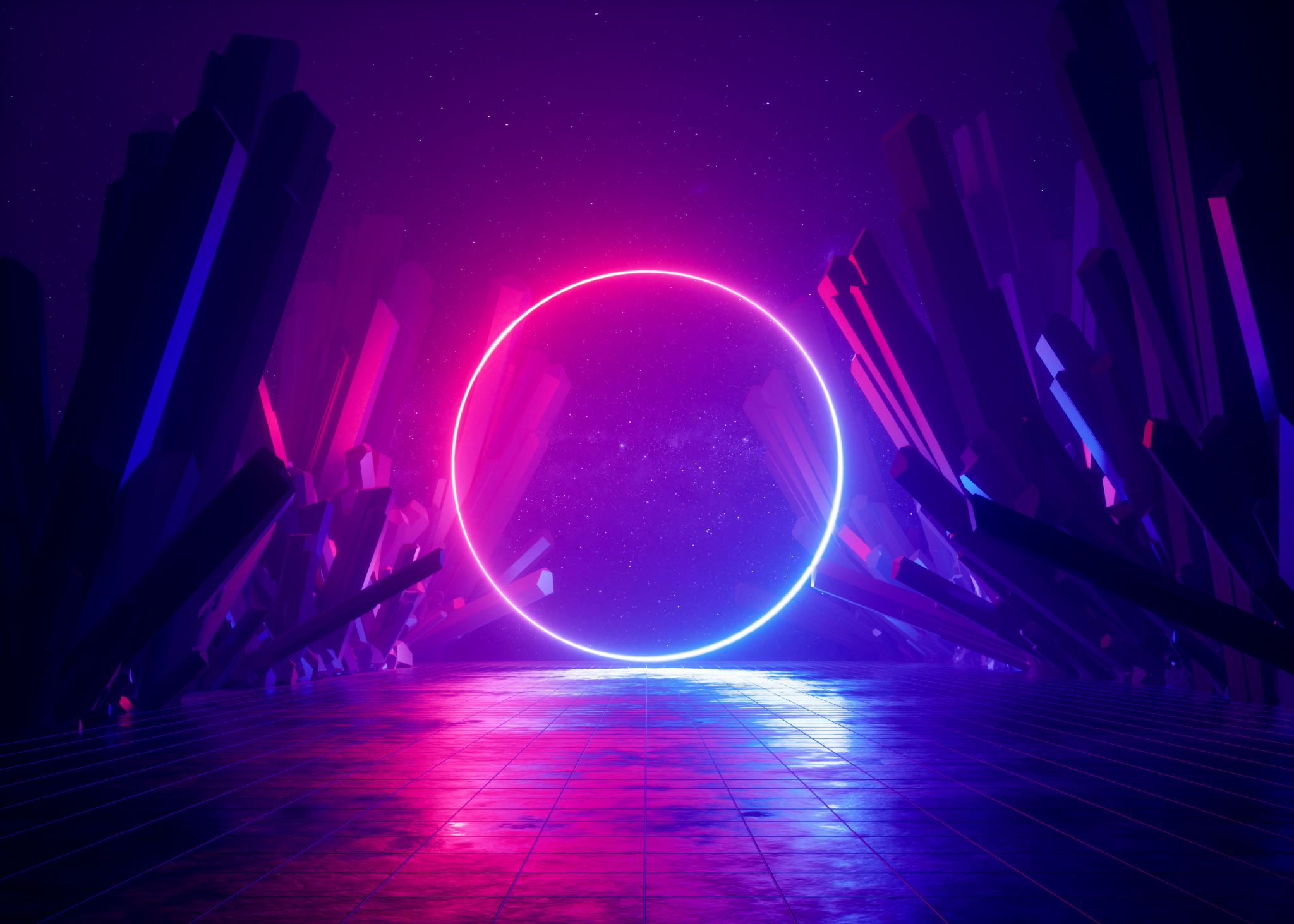 Oh, the overwhelming, never-ending, reckless love of GodOh, it chases me down, fights 'til I'm found, leaves the ninety-nine
Oh， 祢豐盛滿溢， 永不止息， 神火熱的愛
Oh， 祢不住追趕， 奮不顧身， 尋找我回來
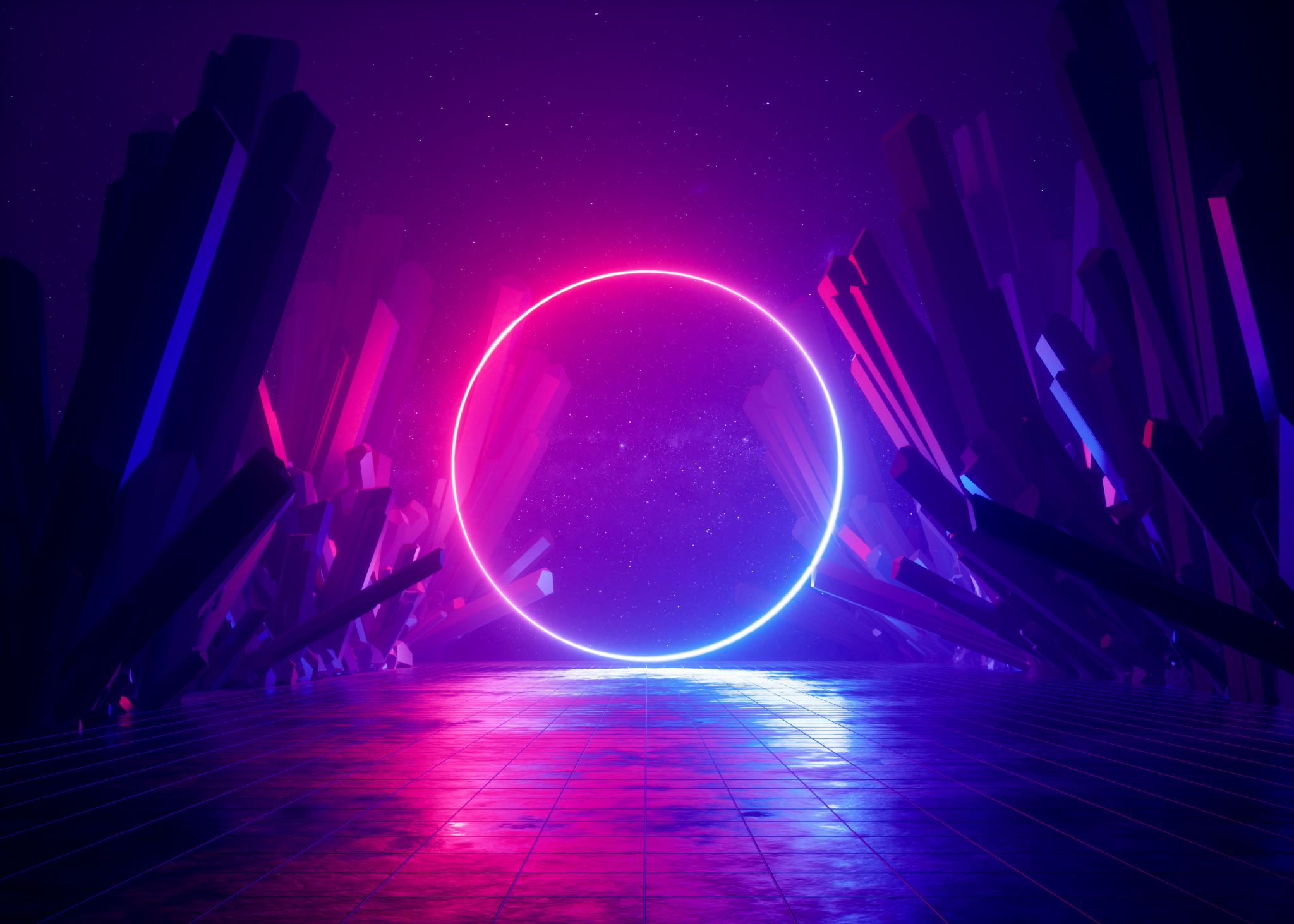 I couldn't earn it, and I don't deserve it, still, You give Yourself awayOh, the overwhelming, never-ending, reckless love of God, yeah
我無法賺取， 不配得珍惜， 祢仍為我捨生命
Oh， 祢豐盛滿溢， 永不止息， 神火熱的愛，
There's no shadow You won't light upMountain You won't climb upComing after meThere's no wall You won't kick downLie You won't tear downComing after me
没有你不会照亮的阴影 没有你不会翻越的高山 你正向我走来
 没有你不会踢倒的墙壁 没有你不会拆穿的谎言 你正向我走来
There's no shadow You won't light upMountain You won't climb upComing after meThere's no wall You won't kick downLie You won't tear downComing after me
没有你不会照亮的阴影 没有你不会翻越的高山 你正向我走来
 没有你不会踢倒的墙壁 没有你不会拆穿的谎言 你正向我走来
There's no shadow You won't light upMountain You won't climb upComing after meThere's no wall You won't kick downLie You won't tear downComing after me
没有你不会照亮的阴影 没有你不会翻越的高山 你正向我走来
 没有你不会踢倒的墙壁 没有你不会拆穿的谎言 你正向我走来
There's no shadow You won't light upMountain You won't climb upComing after meThere's no wall You won't kick downLie You won't tear downComing after me
没有你不会照亮的阴影 没有你不会翻越的高山 你正向我走来
 没有你不会踢倒的墙壁 没有你不会拆穿的谎言 你正向我走来
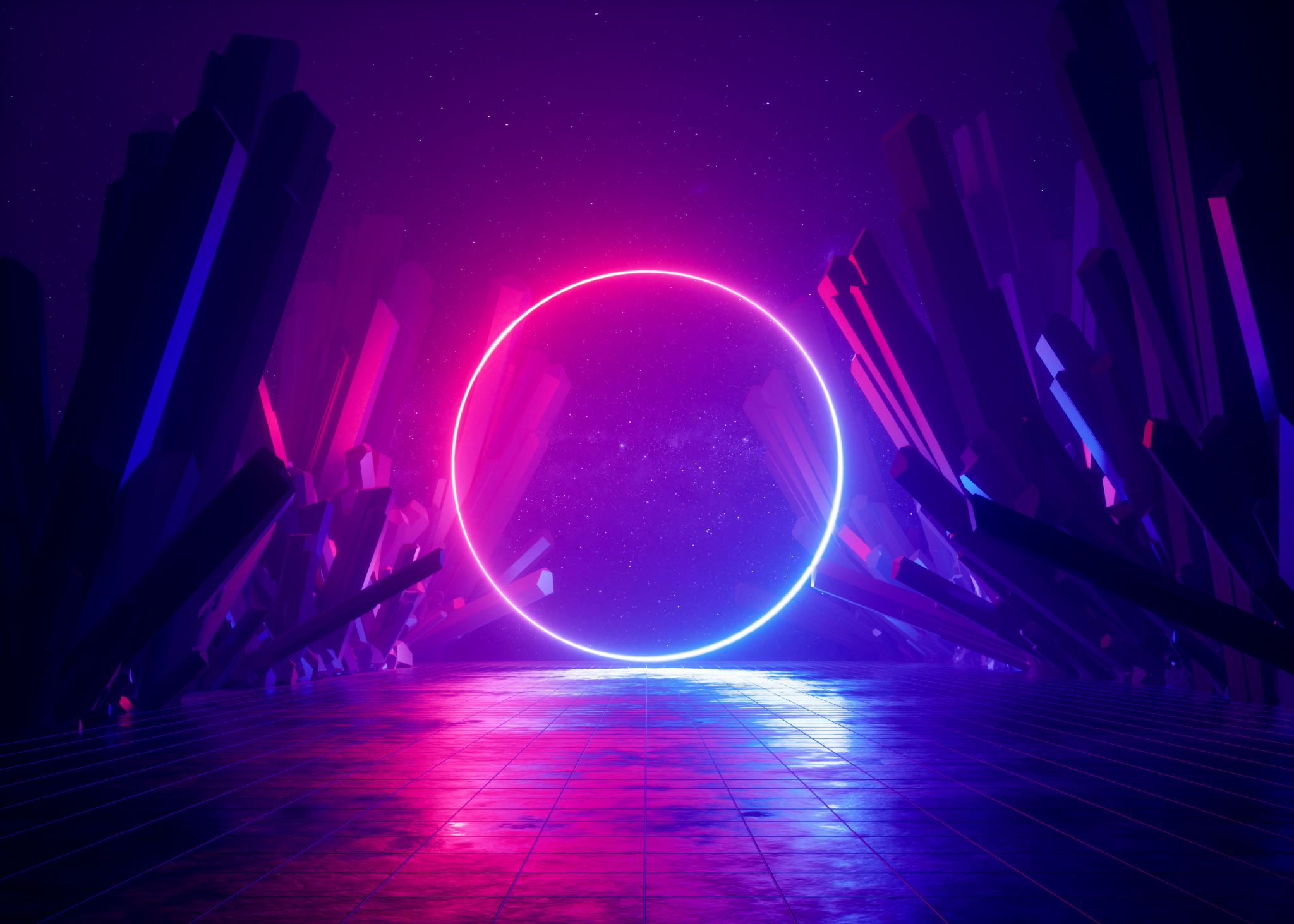 Oh, the overwhelming, never-ending, reckless love of GodOh, it chases me down, fights 'til I'm found, leaves the ninety-nine
啊，那浩瀚无边、永无止境、不计代价的上帝之爱
啊，它追逐着我，直到我被寻回，不惜撇下那九十九只
，
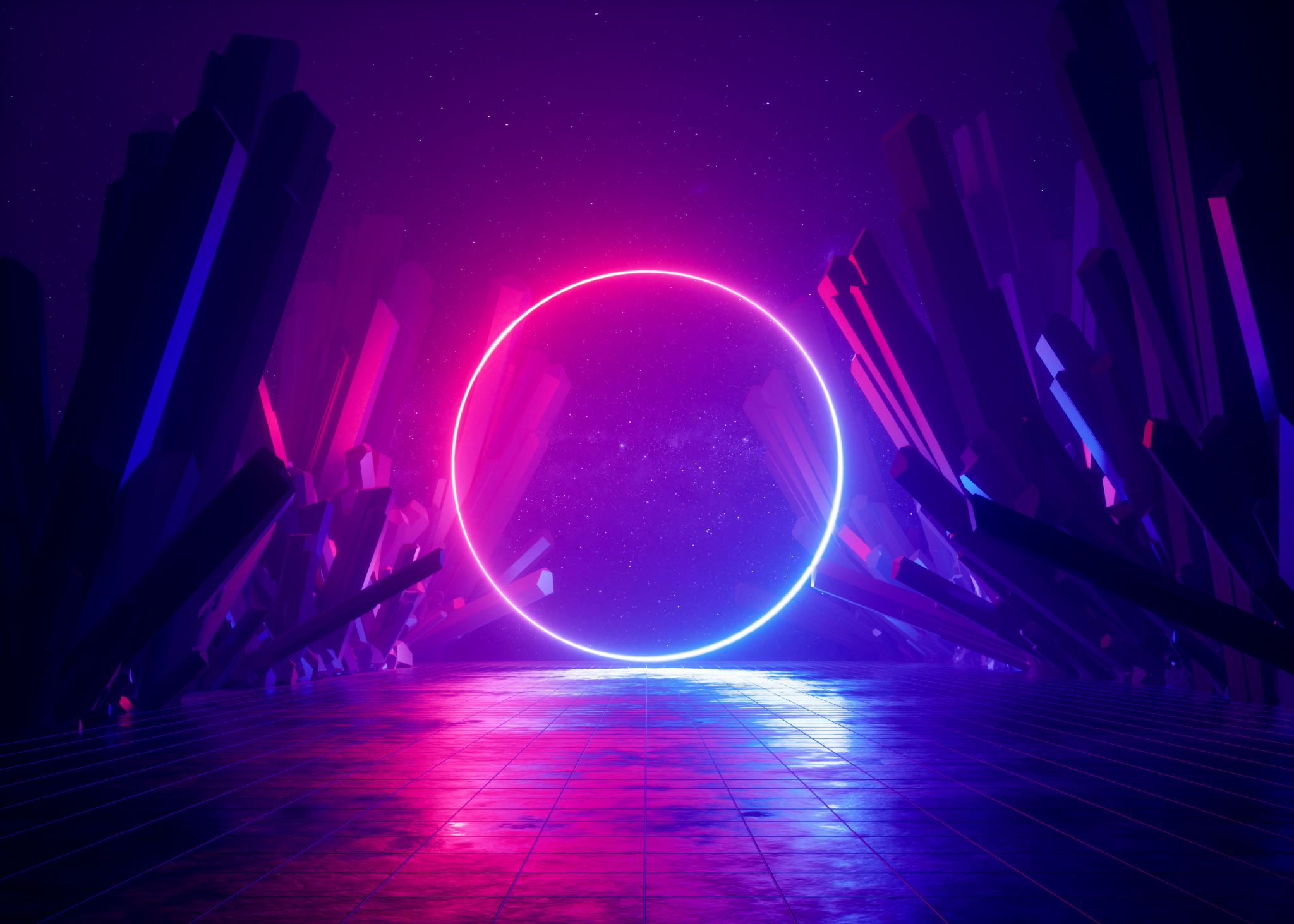 I couldn't earn it, and I don't deserve it, still, You give Yourself awayOh, the overwhelming, never-ending, reckless love of God, yeah
我无法赚取，也不配得着，然而你依然将自己献上啊，
那浩瀚无边、永无止境、永不放弃的上帝之爱